GC211Data Structures and Algorithms in Java
Who is running it?
Sara Almudauh
E-mail:  moodawah@ksu.edu.sa
Website: http://fac.ksu.edu.sa/moodawah
Office : building 26 –Ground floor-Office 100
Resources
Handouts & lecture notes 

Text Book :  Data Structures and Algorithms in Java
(4th edition)
by 
Michael T. Goodrich and Roberto Tamassia
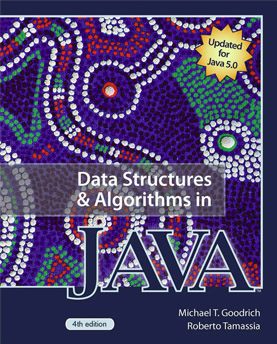 Warnings
Attendance is very important !! You are allowed to miss 25% of your lectures only or you will not be allowed to enter the final
Warnings
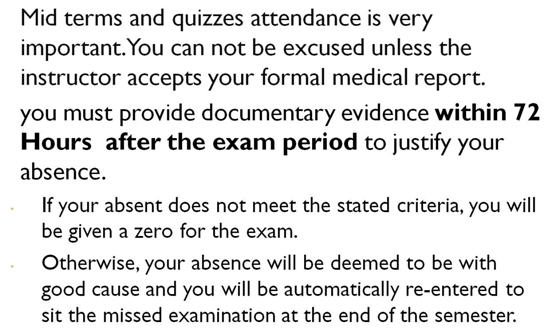 Tutorial
Tutorial work is not group work !! Study before it.
Try out example code
Ask any questions
Mid Exams
2 in total
40% of Final Marks (20%) of each
No Mae-exams will be without a medical excuse or “something major”.
INDIVIDUAL
By Sara Almudauh
Final Exam
40% of total marks
Multiple Choice
Long Questions
Subject? Everything!
Standard Exam Format / conditions
End of Semester 1
By Sara Almudauh
Final Mark Calculation
By Sara Almudauh
Good Luck !!  
By Sara Almudauh